Writing Parallel Program
Recap
Speedup

Efficiency

Amdahl’s Law

Gustafson-Barsis Law
Question: Is speedup < 1 possible?
Process
An instance of a computer program that is being executed.

The executable program. 
A block of memory for 
executable code, 
call stack of active functions, 
memory heap for dynamic memory allocations

Additional details
resources e.g. file descriptors 
process state
:
Multiprocessing
(1)
A multiprocessor system may execute multiple processes in parallel on different processors


(2)
Multiple processes may run on single processor in interleaved fashion.
 
Operating system assigns multiple processes to an available processor

Each process get a time slice to execute on the processor
Thread
Contained in a process

A process may contain multiple threads

Lightweight than process

Threads in a program share same executable

Each thread has its own program counter

Each thread has its own call stack

Thread fork and thread join happen inside a process
Thread
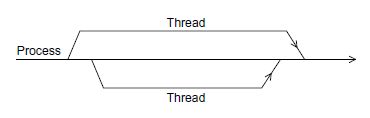 Threads may run in parallel on different processors

Multiple threads may execute on a single processor in time-slices

Threads have local memory and multiple threads share memory (unlike processes)
Assigning Threads to Cores
thread 1
thread 2
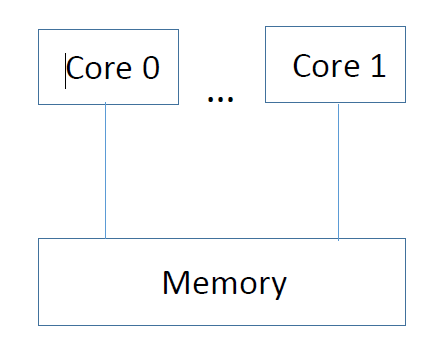 X
Writing a Parallel Program
Sequential Program

	for(i=0;i<N;i++)  c[i] = a[i] + b[i];
The iterations are independent and may execute in parallel

Each thread may execute one or multiple iterations
Writing a Parallel Program
Sequential Program

	for(i=0;i<N;i++)  c[i] = a[i] + b[i];
The iterations are independent and may execute in parallel.
Parallel Program

	parallel for(i=0;i<N;i++)  c[i] = a[i] + b[i];

		May executes the iterations in parallel
Demonstration
Use OpenMP parallel for

Execution time of the serial and parallel program

Effects of different parameters on execution time

Study speedup and efficiency